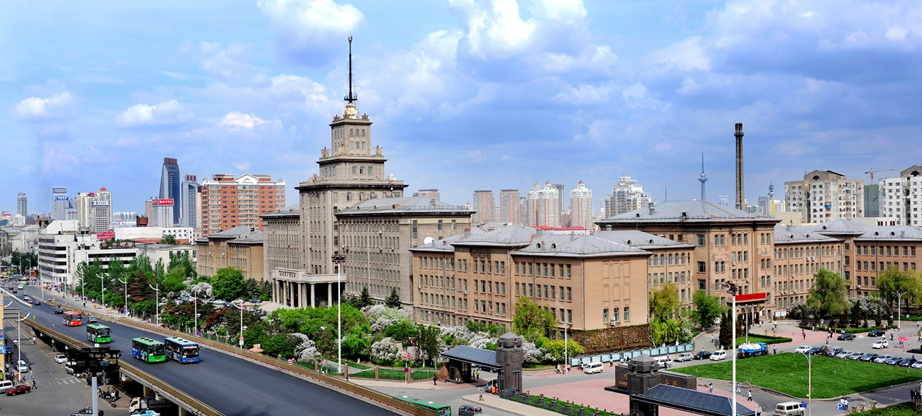 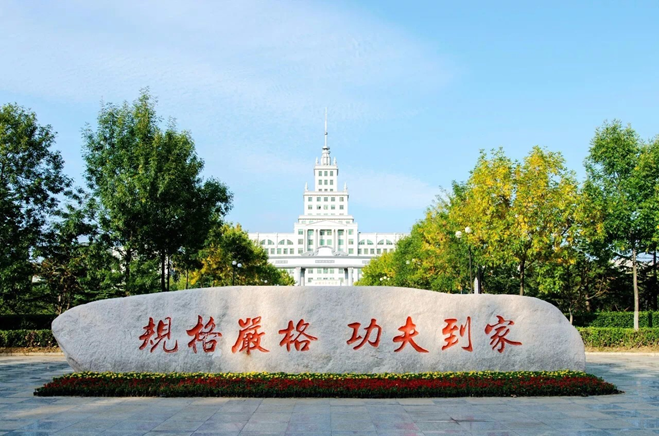 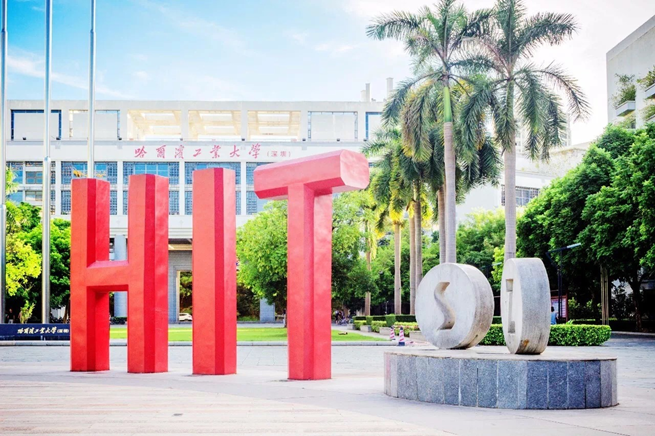 无机化学实验B课程介绍
实验中心：张彬
电话：15846505651
选用教材：
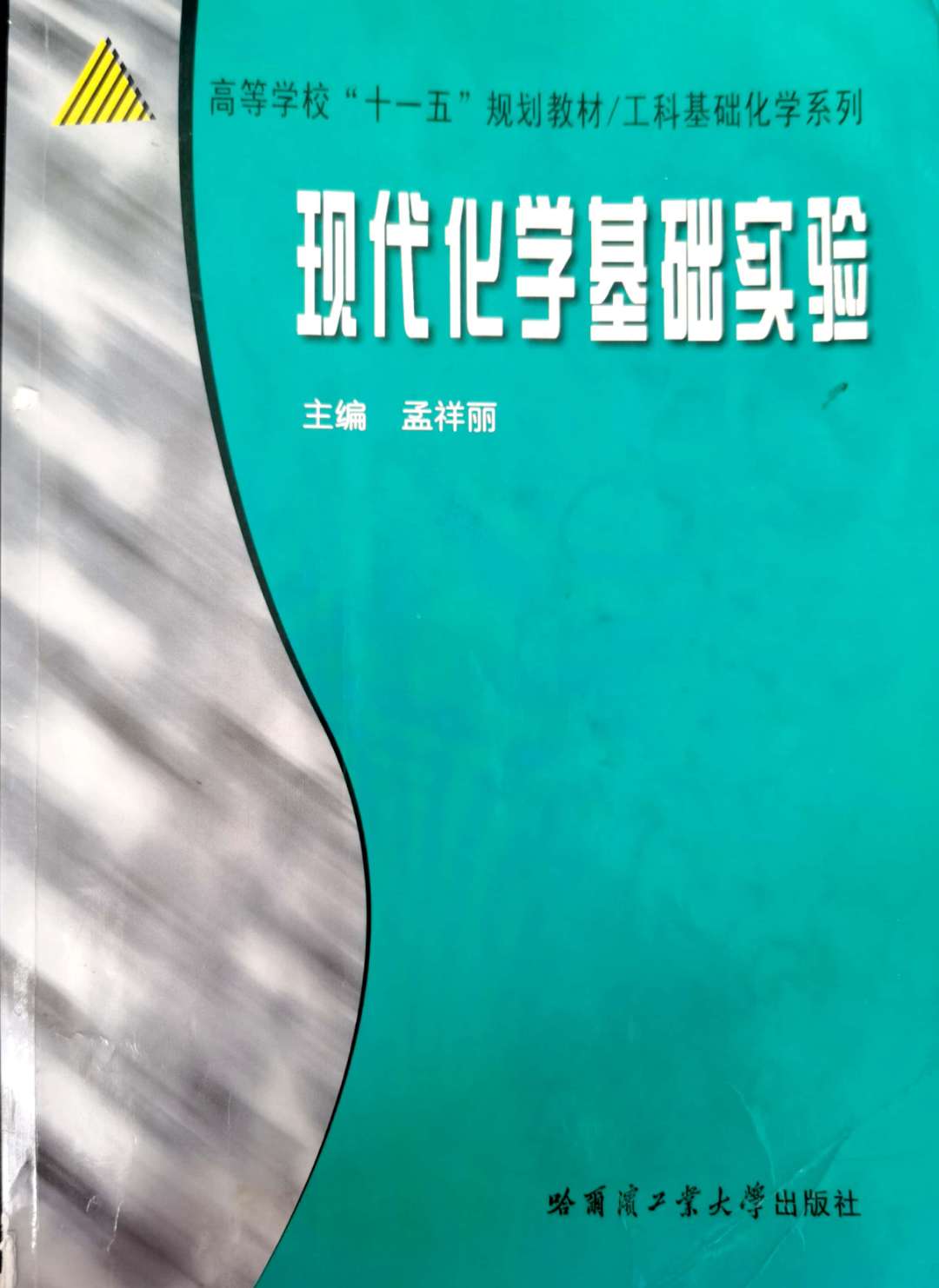 实验室安全
学生进入实验室必须身着白大褂，严禁吸烟、饮食，实验结束后，切断水、电、煤气，关好门窗，方可离开。
浓酸、浓碱具有强烈的腐蚀性，切勿溅在皮肤和衣服上。
使用浓 HNO3、HCI、H2SO4、NH3·H20时，均应在通风橱中操作，如不小心溅到皮肤和眼睛里，应立即用大量清水冲洗，然后用质量分数为5%的NaHCO3,溶液或质量分数为5%的硼酸溶液冲洗，最后再用清水冲洗干净。
稀释浓酸（特别是浓H2SO4),应将浓酸慢慢倒入水中，并不断搅拌，切勿将水倒人浓酸中。
汞盐、砷化物、氰化物、钡盐等剧毒药品，使用时应特别小心。氰化物不能接触酸，因为能够产生 HCN，剧毒。
不要将废纸屑、固体物、玻璃碎片等扔在水槽内，以免堵塞下水道，将其倒入垃圾桶内，保持水槽清洁。废酸或废碱等倒入废液缸内，不能倒入水槽中，以免腐蚀下水道。
使用电器设备时应特别细心，切不可用湿手开启电器开关，漏电仪器不要使用，以免触电。
实验过程中万一发生起火，不要惊慌，应根据起火原因进行针对性灭火。例如，电一器着火，不要用水冲，以防触电，应使用干粉灭火器；酒精液体着火，可用水浇灭；汽油、乙醚等有机溶剂着火，用砂土扑灭，绝不能用水浇；衣服着火，切忌奔跑，应就地滚动，或用湿东西在身上抽打灭火。发生烫伤，可在烫伤处抹烫伤软膏，严重者应立即送医院治疗。
实验完毕后，离开实验室前，必须关闭实验室内的电闸、水阀和煤气阀。
实验室工作规则：
实验前要认真预习，明确实验目的，了解实验的基本原理、方法、步骤、有关基本操作及安全注意事项。
遵守实验纪律，不迟到、不早退，保持实验室内安静。
实验过程中听从教师指导，正确操作，仔细观察实验现象，及时将实验现象和实验数据如实地记录下来，决不允许伪造数据，要养成良好的实验素养和严谨的科学作风。
随时保持工作环境的整洁。玻璃仪器和其他仪器应有序摆放。固体废物（如用后的试纸、滤纸和火柴梗等）要倒入垃圾桶，有毒废液应倒人废液桶内，切勿倒入水槽内。
用后的仪器要及时清洗，特别是公用仪器，使用后要主动整理、洗净，放回原处。
严格遵守使用水、电、气、易燃、易爆及有毒药品等的安全规则，养成节约的良好习惯。
遵守实验室的各种制度，爱护药品、仪器。损坏的仪器要填写仪器报损单，按规定进行赔偿。
实验后，根据原始记录，要认真分析问题，处理数据，按要求写出报告交给老师。
 实验结束后，将实验台、仪器和药品架整理干净，值日生负责做好整个实验室的清洁工作。
实验课成绩的构成
最终成绩 ＝平时成绩×70%＋期末笔试成绩× 30%
笔 试 ：
 闭卷考试（必须做完全部实验才能参加笔试）；
实验书前面的基础知识和安全知识（很多需要自己阅读）；
实验涉及到的原理，仪器的使用，操作，数据处理以及思考题。
平时成绩：每个实验的成绩的总
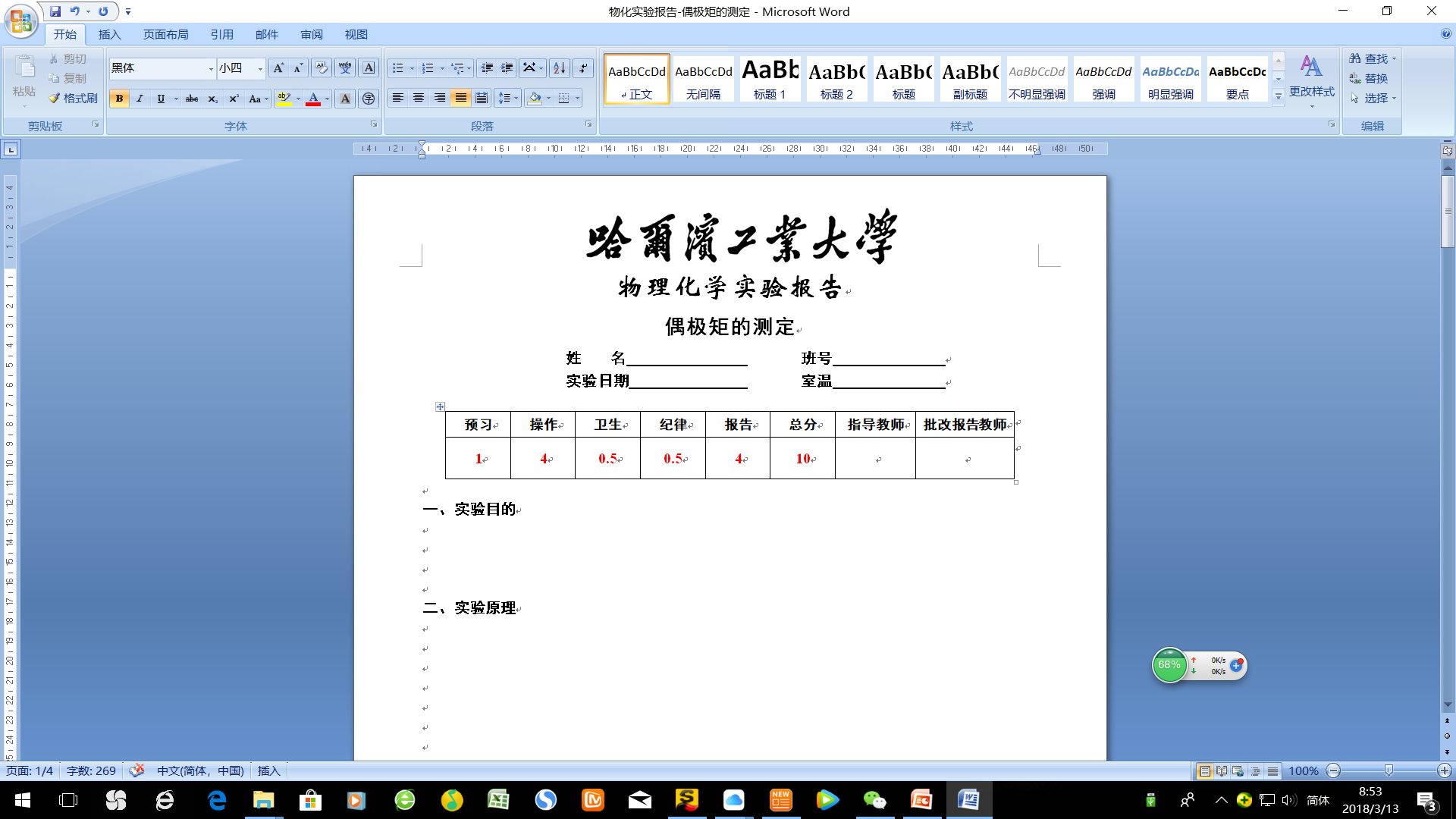 实验报告书写：
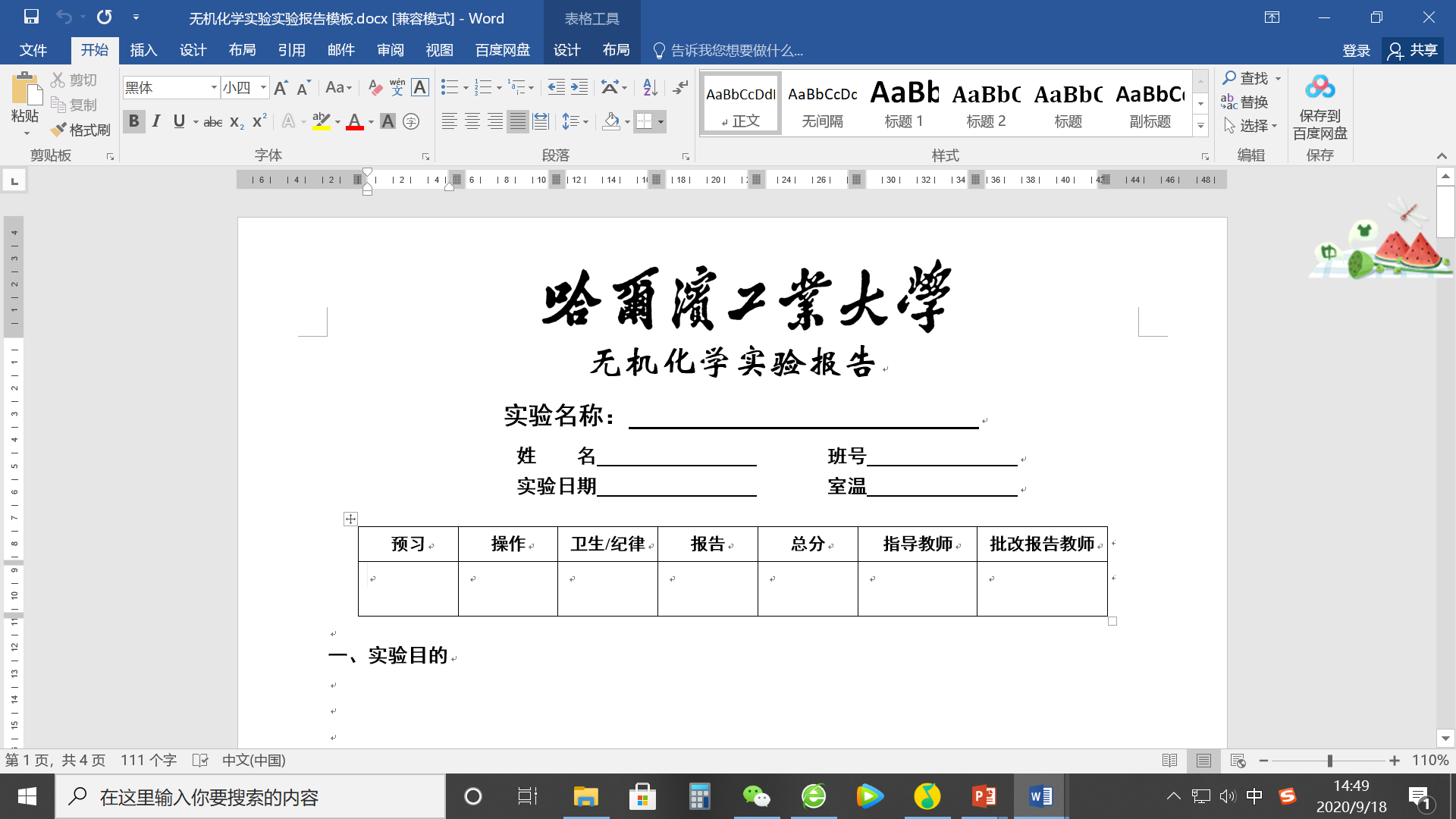 实验报告的书写：
量气法测定镁条中镁的含量
醋酸离解常数的测定
硫氰酸铁配位离子配位数的测定

硫酸铜的提纯
氯化钠的提纯及食用加碘盐的制备
硫酸亚铁铵的制备
测定实验类
提纯制备实验类
实验报告书写：
实验目的
实验原理
实验仪器与药品
实验步骤
原始记录
实验数据处理
思考题
对实验的建议
预习需要写的内容
实验原理和实验步骤不用完全照抄书，但不能太简略。
当堂记录，不要用铅笔，字迹清晰，不乱涂改。
做完实验后的内容
内容完整，不要雷同。
注意：报告的题头部分姓名、班号、日期、室温要写完整
制备实验类：氯化钠的提纯
实验内容
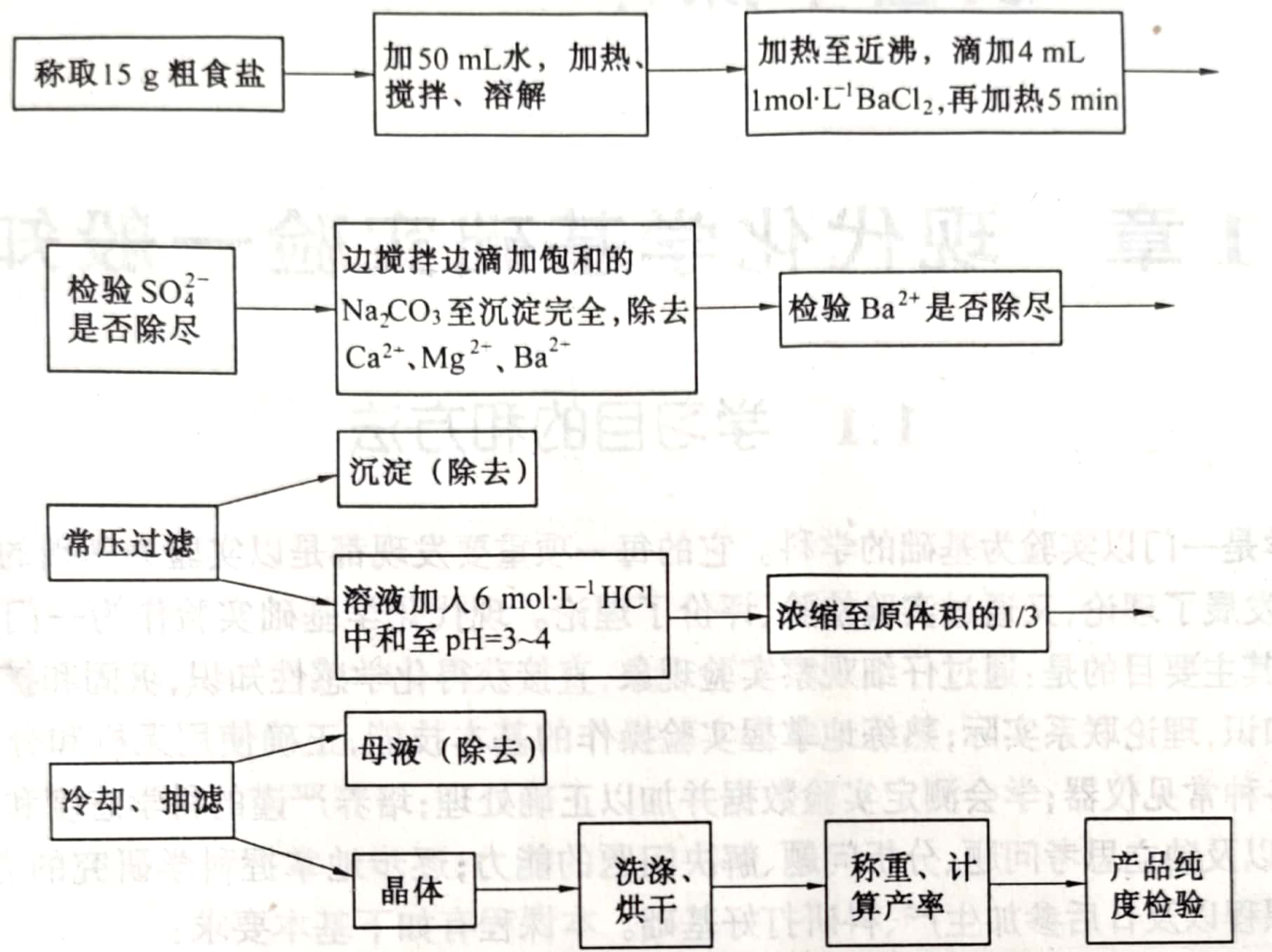 实验结果及数据处理
Mg条中Mg的质量分数平均值
制备实验类：氯化钠的提纯
实验结果及数据处理
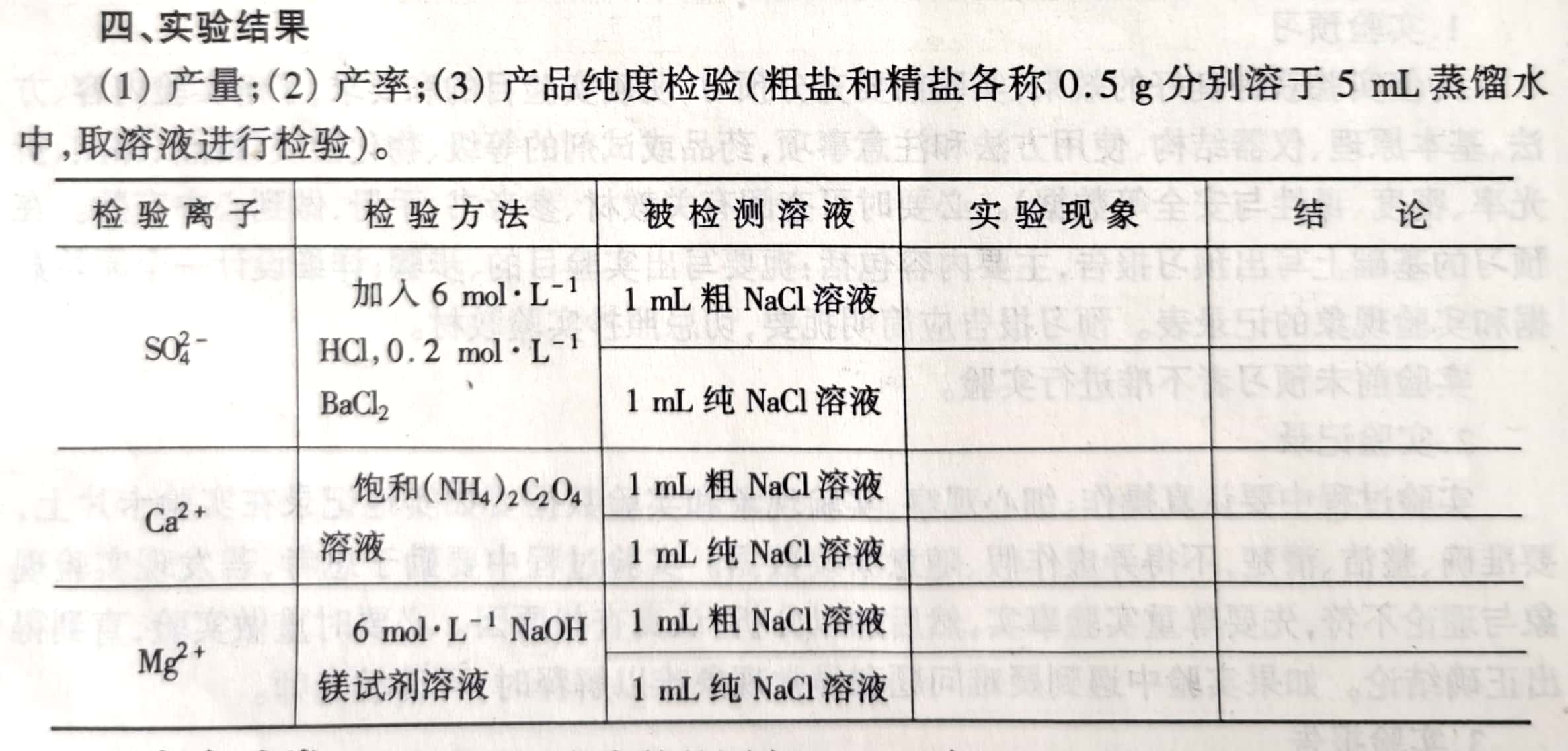 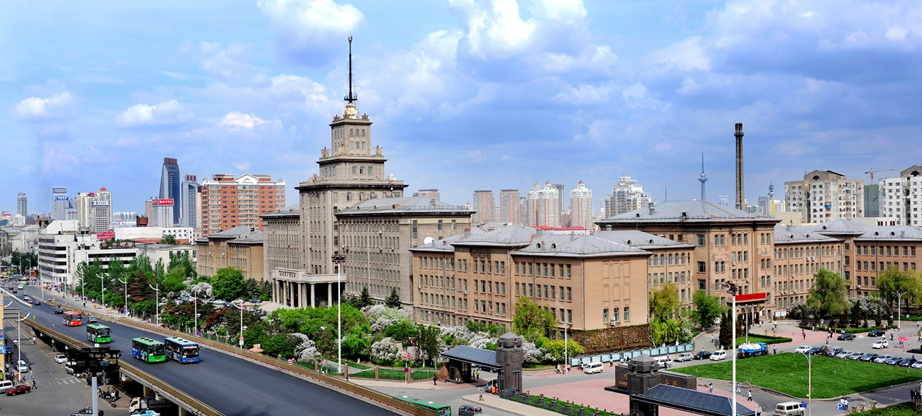 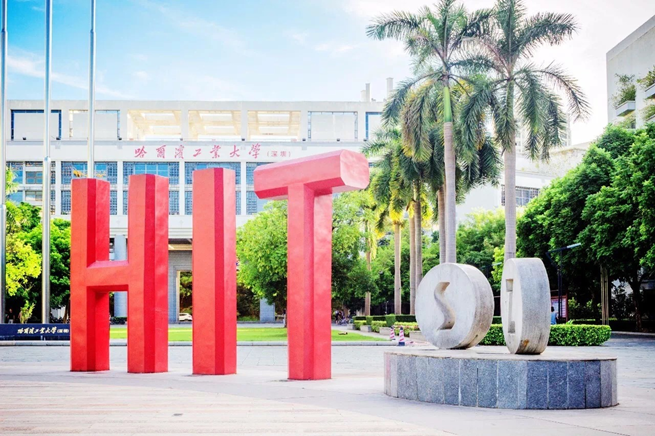 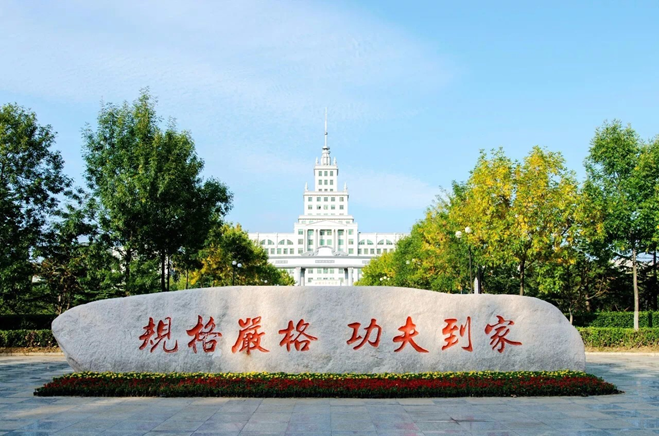 量气法测定镁条中镁的含量
化学实验中心
量气法测定镁条中镁的含量
一、实验目的
1．练习测量气体体积的操作。
2．熟悉理想气体状态方程和分压定律的应用。
3．学会正确使用电子天平。
二、实验原理
    本实验通过活泼金属镁与稀盐酸反应，置换出氢气：
                          Mg + 2HCl === MgCl2 + H2↑
  由反应式可知：一定量的镁与过量的稀HCl作用，在一定温度和压力下，测量被置换出来的湿氢气的体积，由理想气体方程式可计算出氢气的摩尔数：
。
三、仪器及试剂
仪器：
电子天平（0.0001 g）、量气管（碱式滴定管，50 mL）、橡皮塞、试管、长颈漏斗、橡皮连接管、气压计、温度计、滴定台。
试剂：HCl(6 mol·L-1)；金属镁条。
四、实验内容
为什么镁条的质量需要在这一范围？
1．在电子天平上准确称取三根0.0250~0.0400 g （准确至0.0001 g）镁条。
2．按图1所示连接装置后，打开试管2的胶塞，由漏斗3往量气管1内装水至略低于“0”刻度的位置（0~3ml）。上下移动漏斗3以赶尽胶管和量气管内的气泡，然后将试管2的塞子塞紧。
3．检查装置的气密性。降低漏斗的高度，若量气管中水面有少许下降后即保持恒定，则表明装置不漏气；若水面不断下降，则表明装置漏气，应查找漏气原因，并加以纠正。
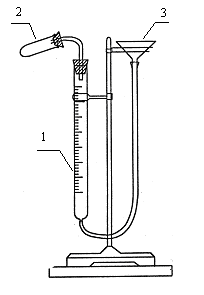 4．检漏后，若装置气密性良好，取下试管，用长颈漏斗在试管底部加入3 mL 6mol·L-1的HCl，注意不要使盐酸沾湿试管的上半部。倾斜试管，将已称重的镁条用少量蒸馏水贴在试管壁上半部（不要与HCl接触），举起漏斗3使量气管内液面处于（0~3ml），将试管按图1连接好。再次检查装置气密性。每次测量前都要检查气密性。
 5．调整漏斗位置，使量气管内水面与漏斗内水面齐平(为什么?)，然后准确读出量气管内水面读数V1（准确至0.01 mL）。
 6．托起试管底部，使镁条落入盐酸中，此时开始有氢气产生。在量气管内水面下降的同时，慢慢下移漏斗，使漏斗内的水面和量气管内的水面基本保持相同水平。反应停止后，待试管冷却至室温(约10分钟)，移动漏斗，使漏斗内的水面和量气管内的水面相平。读出反应后量气管内水面的位置V2（准确至0.01 mL）。  1~2 min 后，再读一次量气管水面位置，若两次读数相同，则表明管内气体温度与室温相同，计算出产生H2的体积V。
7．平行测量三次，记录数据，取平均值。记录实验时的室温t和大气压P。
图1 气体体积测定装置
1. 量气管; 2. 反应试管; 3. 漏斗
电子分析天平的使用
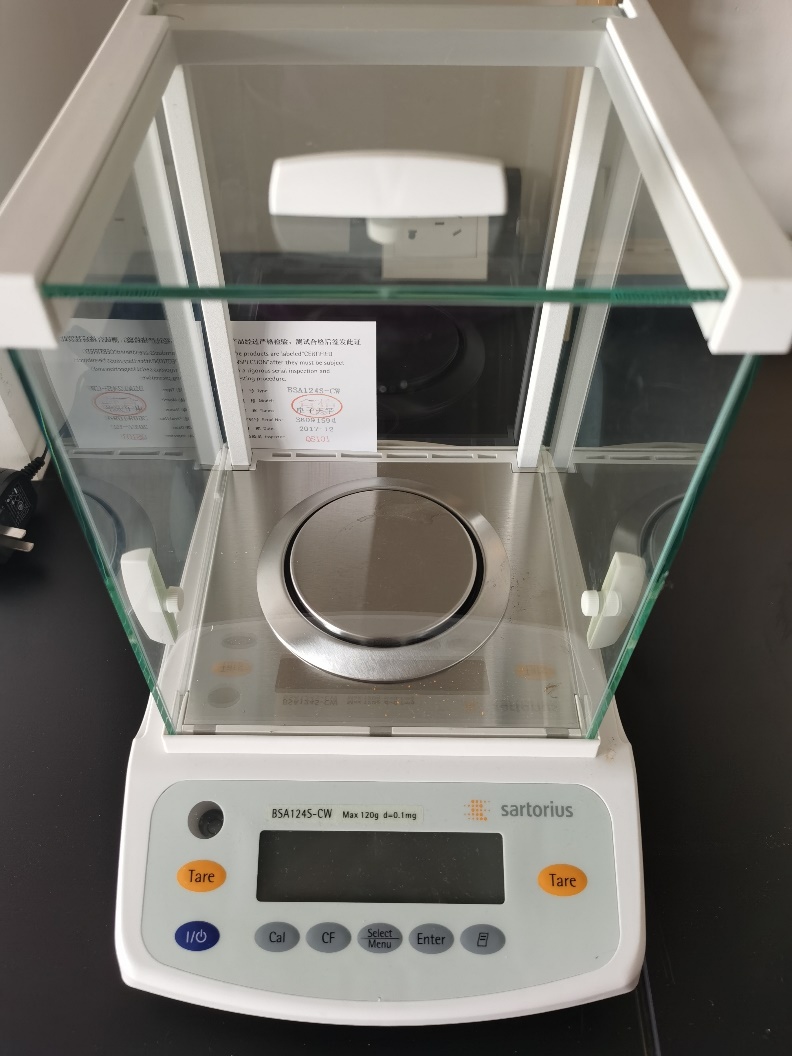 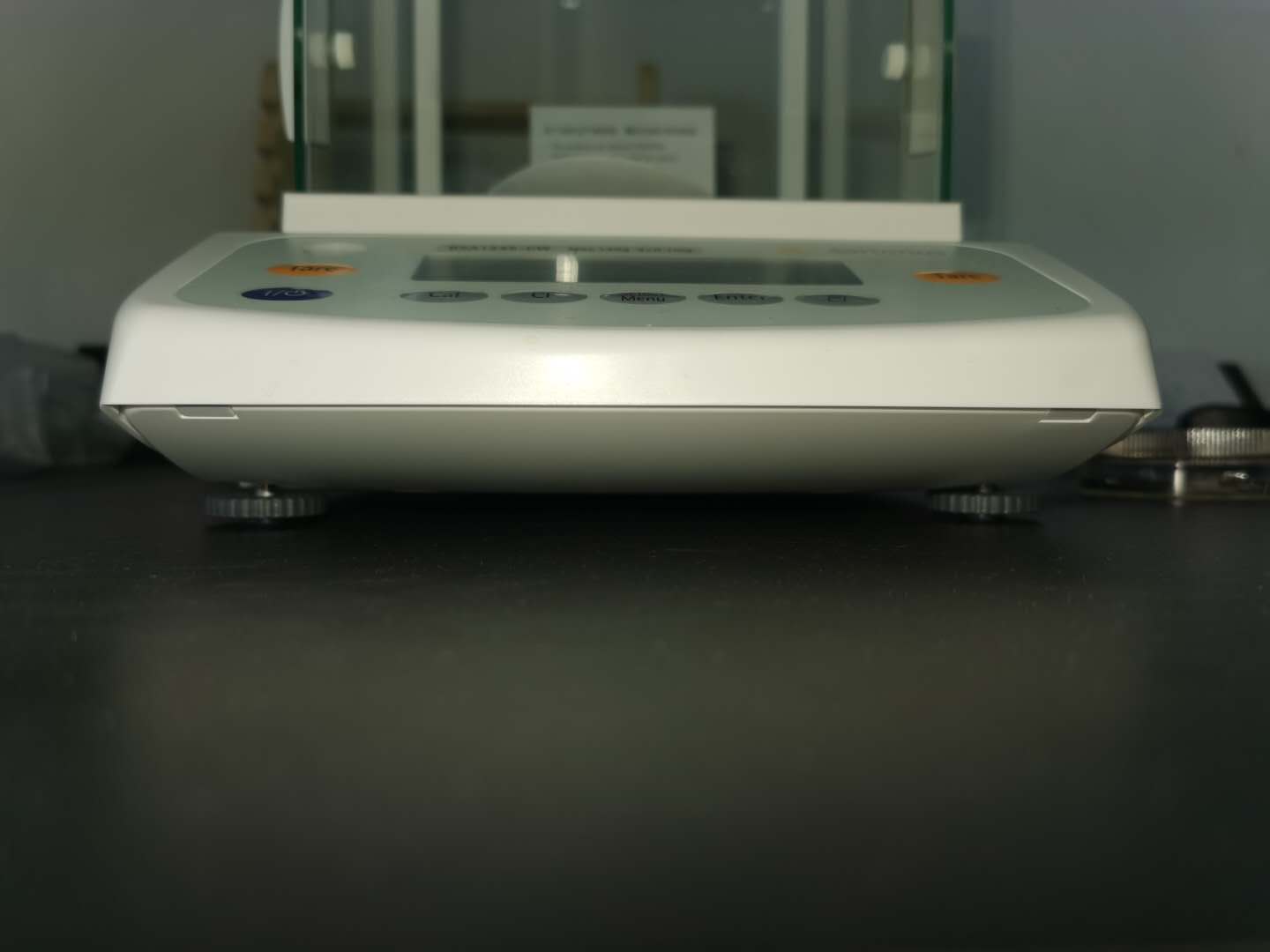 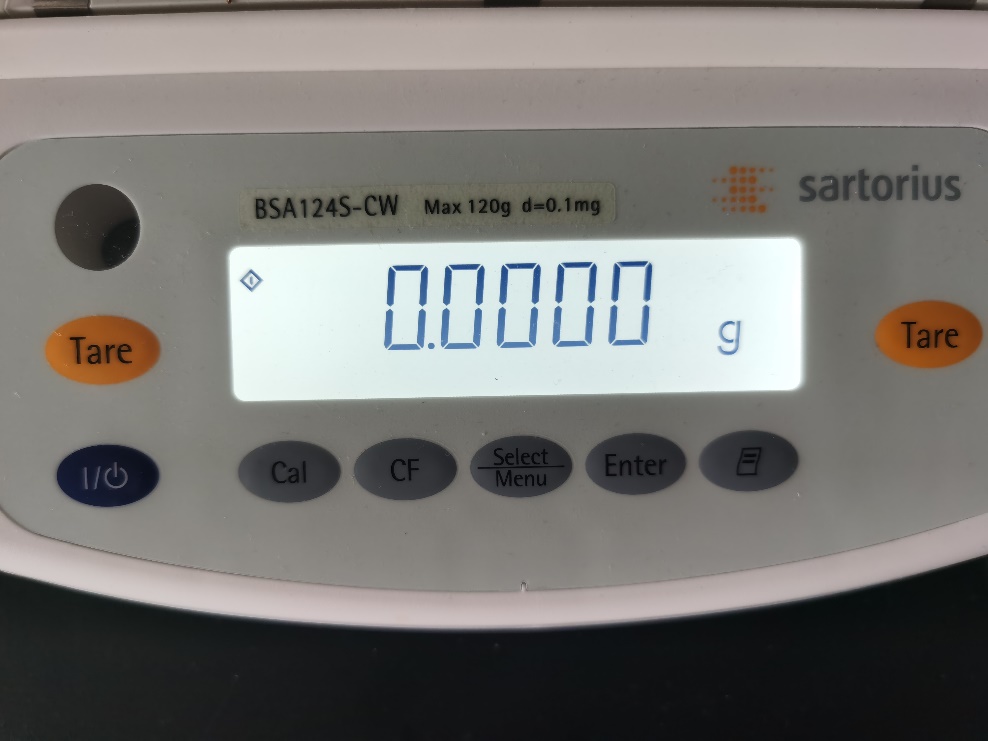 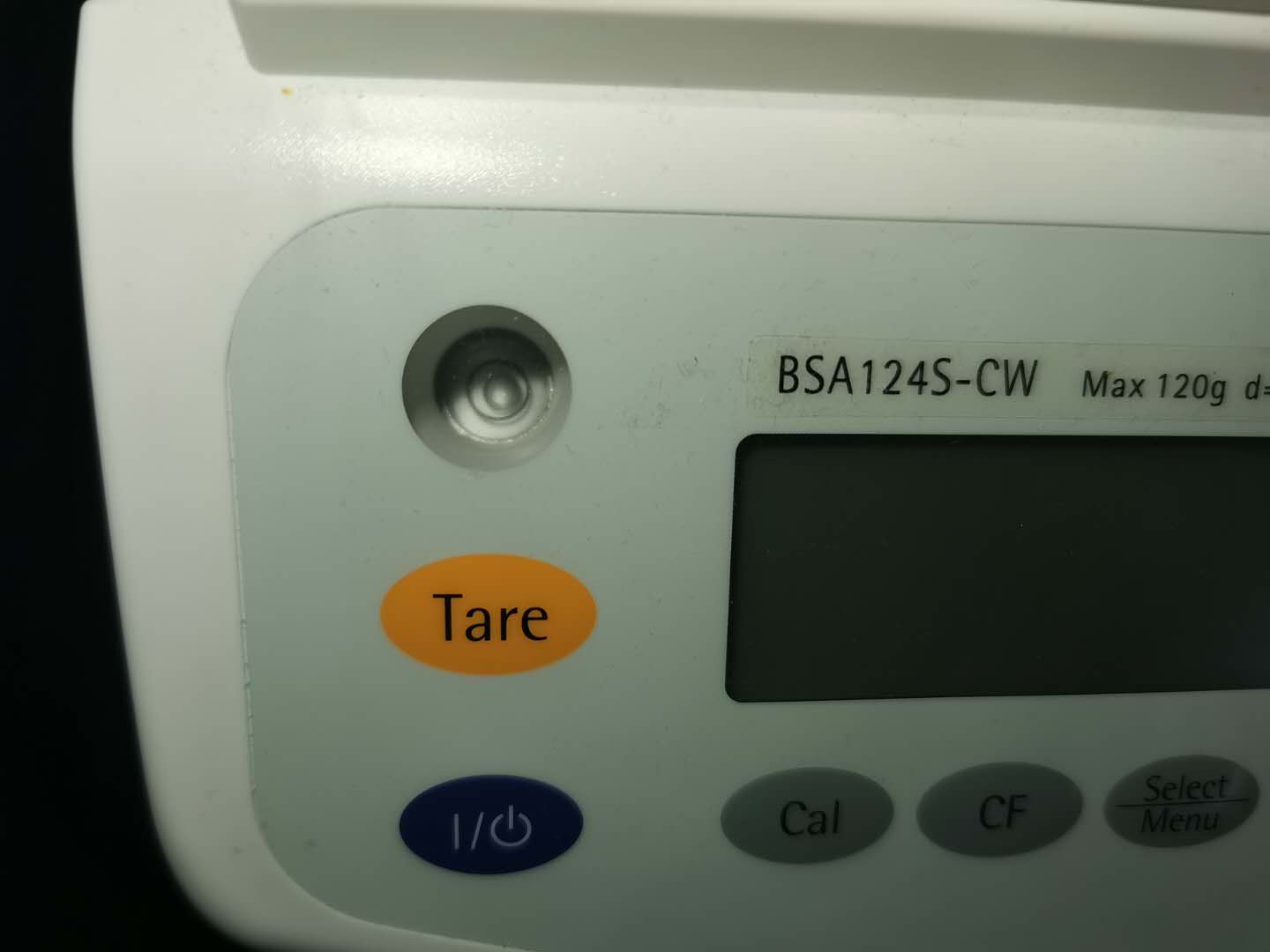 四、实验内容
为什么镁条的质量需要在这一范围？
1．在电子天平上准确称取三根0.0250~0.0400 g （准确至0.0001 g）镁条。
2．按图1所示连接装置后，打开试管2的胶塞，由漏斗3往量气管1内装水至略低于“0”刻度的位置（0~3ml）。上下移动漏斗3以赶尽胶管和量气管内的气泡，然后将试管2的塞子塞紧。
3．检查装置的气密性。降低漏斗的高度，若量气管中水面有少许下降后即保持恒定，则表明装置不漏气；若水面不断下降，则表明装置漏气，应查找漏气原因，并加以纠正。
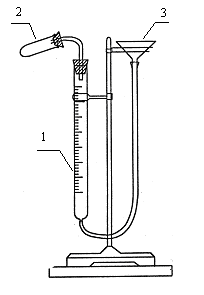 4．检漏后，若装置气密性良好，取下试管，用长颈漏斗在试管底部加入3 mL 6mol·L-1的HCl，注意不要使盐酸沾湿试管的上半部。倾斜试管，将已称重的镁条用少量蒸馏水贴在试管壁上半部（不要与HCl接触），举起漏斗3使量气管内液面处于（0~3ml），将试管按图1连接好。再次检查装置气密性。每次测量前都要检查气密性。
 5．调整漏斗位置，使量气管内水面与漏斗内水面齐平(为什么?)，然后准确读出量气管内水面读数V1（准确至0.01 mL）。
 6．托起试管底部，使镁条落入盐酸中，此时开始有氢气产生。在量气管内水面下降的同时，慢慢下移漏斗，使漏斗内的水面和量气管内的水面基本保持相同水平。反应停止后，待试管冷却至室温(约10分钟)，移动漏斗，使漏斗内的水面和量气管内的水面相平。读出反应后量气管内水面的位置V2（准确至0.01 mL）。  1~2 min 后，再读一次量气管水面位置，若两次读数相同，则表明管内气体温度与室温相同，计算出产生H2的体积V。
7．平行测量三次，记录数据，取平均值。记录实验时的室温t和大气压P。
图1 气体体积测定装置
1. 量气管; 2. 反应试管; 3. 漏斗
五、数据记录及结果
Mg条中Mg的质量分数平均值
水的饱和蒸气压
摘自教材183页附录表1
六、思考题：